CIS 720
Asynchronous Message Passing
Asynchronous message passing
Send is non-blocking
Modeling a channel c: 
Two variables: sentc, recvc
Queue
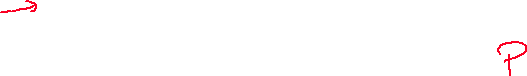 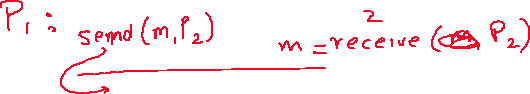 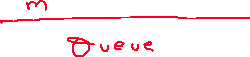 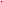 Example
P1:
x = 0;
send(x,ch1);
receive(x,ch2);

P2:
	y = 2;
   send(y,ch2);
   receive(y,ch1)
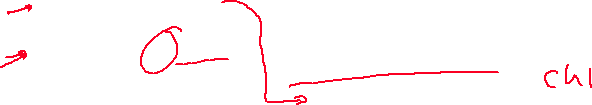 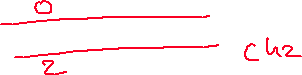 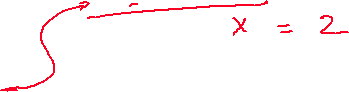 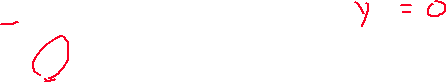 Computing the minimum value
A: 					B: 		C:
      a=initial value; m = Max;	  b = ….            c = ….
      B ! a; C !a;                                 A!b; C!b          A!c; B!c
      B ? v; a = min(a,v);                      :                      :
      C ? v; a = min(a,v);
2-process mutual exclusion: Token passing
P0:
   sent = false; user_req = false; req_recd = false; hold = true
    do
		!hold /\ user_req  /\ !sent   send(req,P1); sent = true;
			                     user_req = false;
	[]	receive(req,j) req_recd = true;

	[]      receive(token,x)  hold = true; user_enter = true;
	     
	[]     user_release /\ req_recd  send(token,P1); hold = false
						 req_recd = false;
  od
Mutual exclusion: Token passing
Site i:
	sent = false; user_req = false; parent = initial_value; in_cs = false;
   do
		user_req   if !sent then send(req,parent); sent = true;
			       enqueue <req,i> in Q; user_req = false;
[]	receive(req,j)  if 
                                         [] !hold    if !sent then send(req,parent); sent = true;
			       		  	          enqueue <req,j> in Q;
   		                          [] hold && !in_cs    send(token,j); parent = j; hold = false
			            [] hold && in_cs  enqueue <req,j> in Q
			           fi	
[]      receive(token,x)  hold = true; 
                                            if <req,i> in Q then in_cs = true; 
				     else if j in Q then send(token,j); parent = j; hold = false
[]     user_release  in_cs = false; if j in Q then send(token,j); parent = j
  od
3
3
3
2
2
2
4
4
4
6
6
6
5
5
5
1
1
1
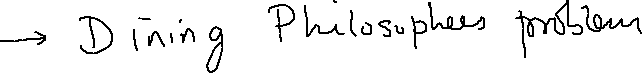 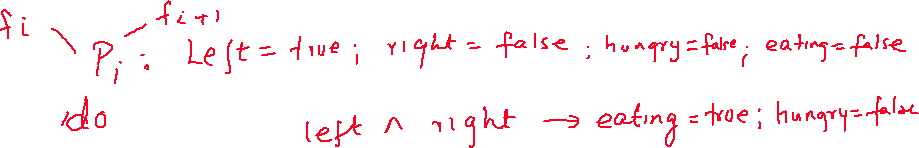 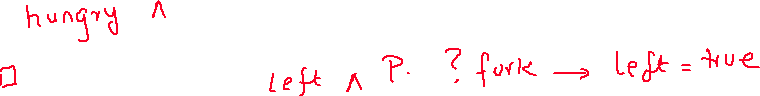 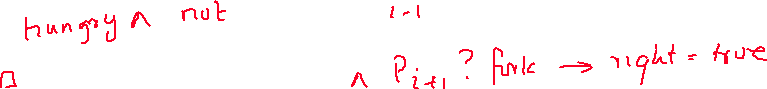 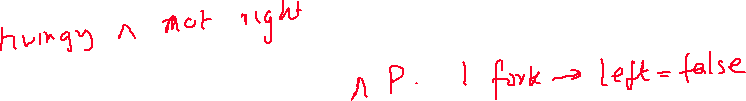 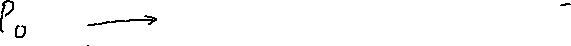 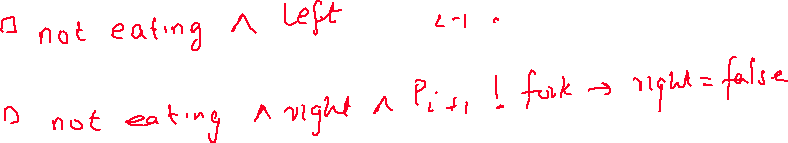 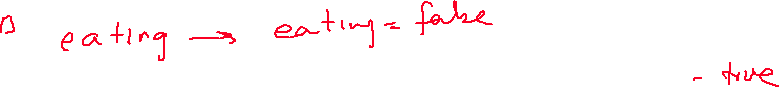 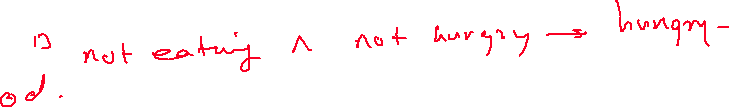 For each fork, use a request-based token protocol
If request is from a higher id process then give up the fork. 
If request is from lower id process and you are hungry then delay sending the fork.
2
f1
1
f2
f5
3
f3
5
f4
4
2
2
2
f1
f1
f1
1
1
1
f2
f2
f2
f5
f5
f5
3
3
3
f3
f3
f3
5
5
5
f4
f4
f4
4
4
4
Alternative strategy: Give up both forks at once
Drinking Philosophers problem
Shared bottles
A philosopher may request a subset of bottles
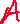 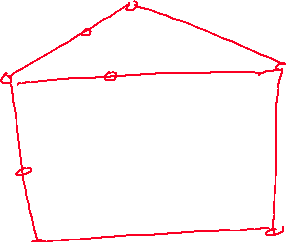 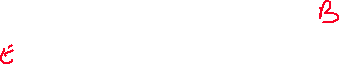 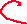 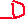 Using dining philosophers…
Each edge has a bottle and a fork
When a philosopher becomes thirsty, it also becomes hungry
Request all neighboring forks
When all forks are received, requests the desired bottles
As soon as the bottles are received, release all the forks and start drinking
Using sequence numbers
Session_numi = current session number
High_numi = highest session number received so far
thirstyi  for all bottles b needed, needb = true;
			session_numi = high_numi + 1

tranquili  for each consumed bottle b, needb = false; 
				 if reqb then send b, holdb = false

needb /\ ! holdb /\ sentb  send req(b,session_numi, i); sentb = false;

receive req(b,x,j)  high_numi = max(x, high_numi); reqb = true;
			      if (! Needb \/ (Thirstyi /\ (session_numi, i) > (x,j))			 then send b; holdb = false
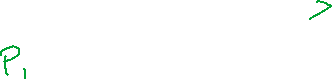 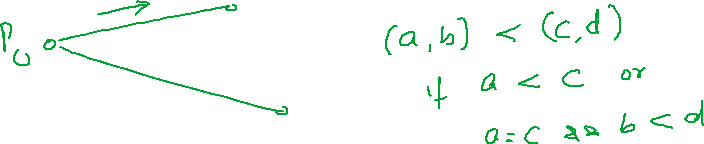 Committee Coordination Problem
Each committee has a set of members
A professor may belong to more than one committee
A meeting can be started only if all members are available
No two committees with common members may meet simultaneously
If all members of a committee are waiting then some committee meeting must eventually take place
Committee = philosopher
Two committee share a fork if they have a common member
Each professor is initially assigned a fixed number of tokens, equal to the number of committees it belongs to
When a professor is willing to attend a committee meeting, it sends a token to the corresponding philosopher.
When a philosopher receives a token from every member, it changes status to hungry
When it changes status to eating, meeting can be scheduled.